Профессии
Профессия – это основное занятие человека, его трудовая деятельность
3 группы профессий
Человек- человек
Человек- природа
Человек- техника
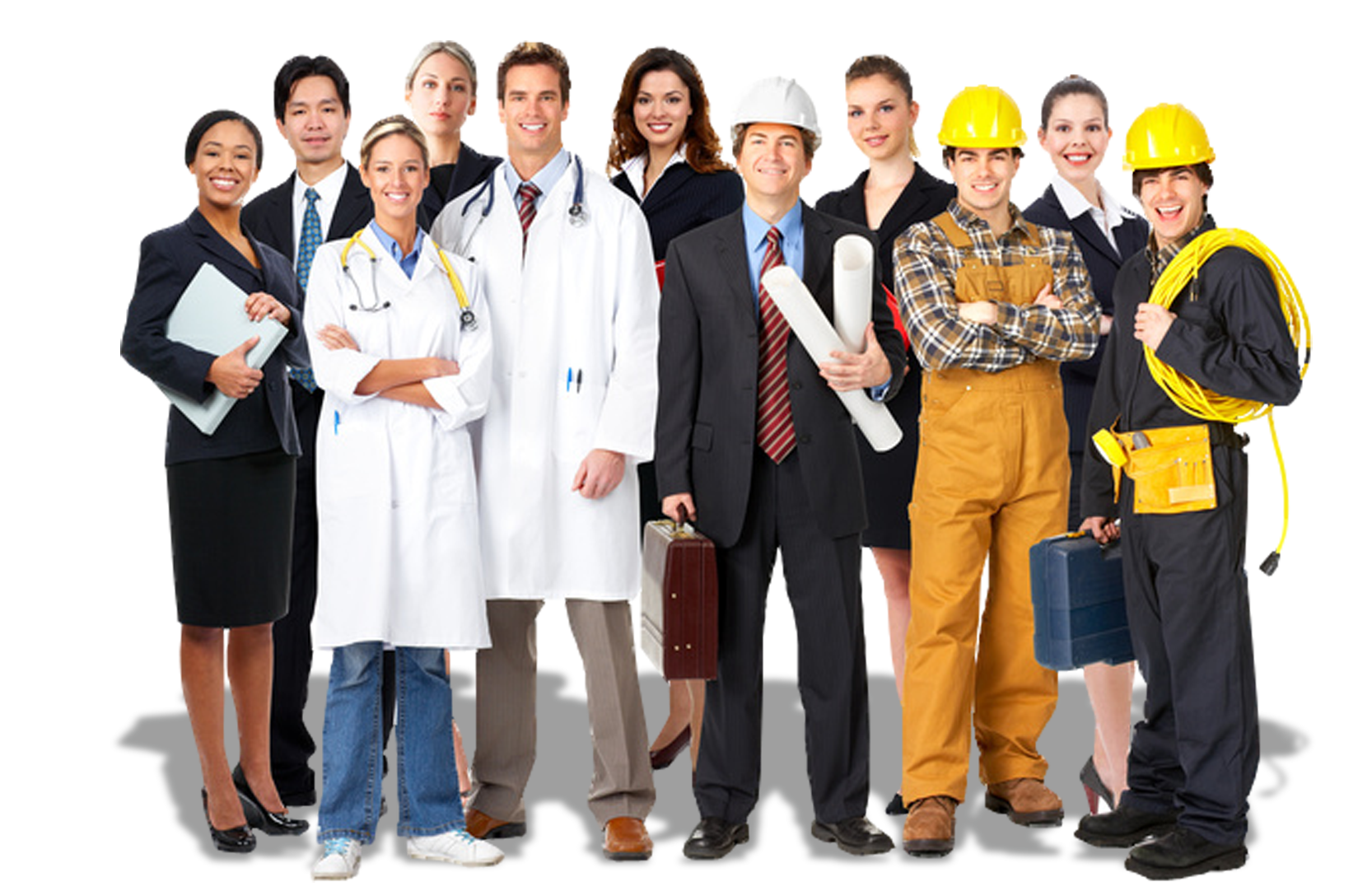 Человек-человек
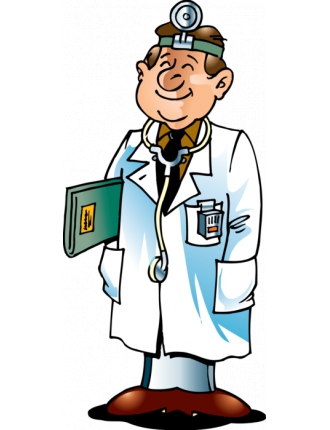 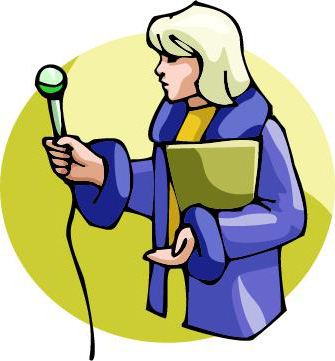 Человек -природа
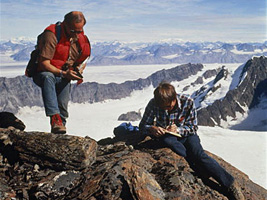 Человек -техника
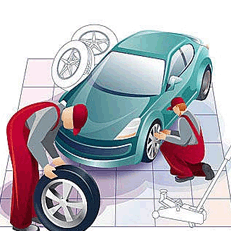 Отгадайте профессию
Белый халат, градусник, шприц… (…)
Указка, ручка, книга… (…)
Расческа, ножницы, зеркало, лак для волос, фен… (…)

Участок земли, машины, урожай, ферма… (…)
Звери, птицы, бинты и шприцы…. (...)
Нефть, газ и минералы… (…)

Груз, колесо, дорога, руль, машина… (…)
Небо, самолет, штурвал, аэропорт, трап… (…)
Провода, столбы, выключатели… (…)
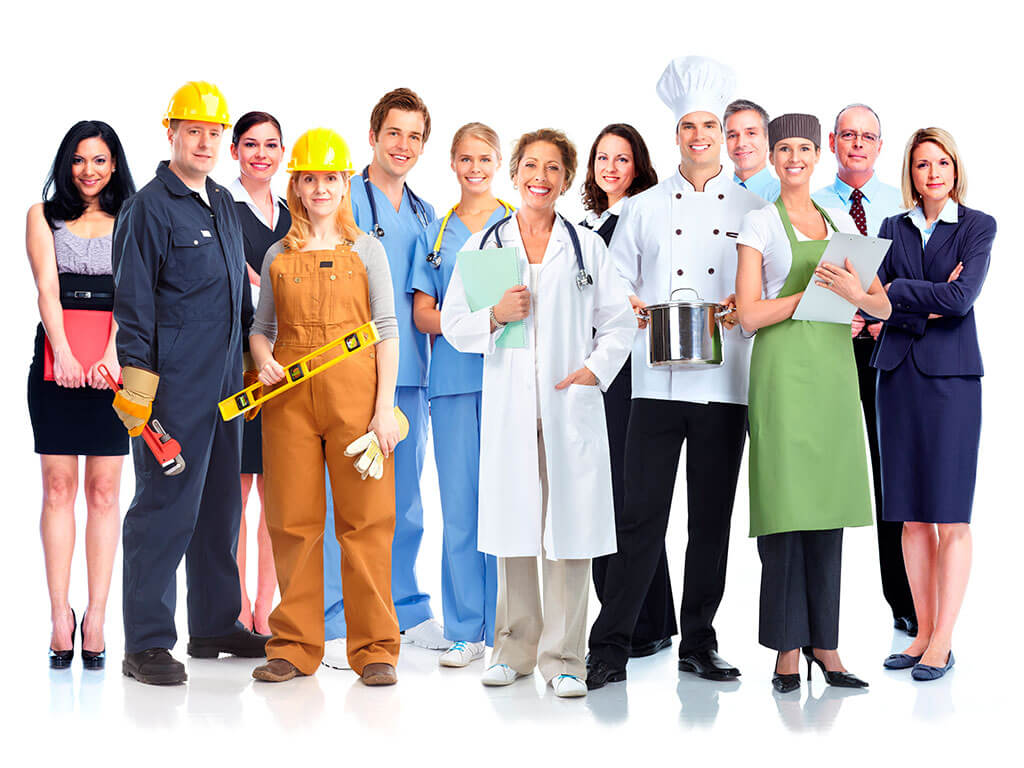 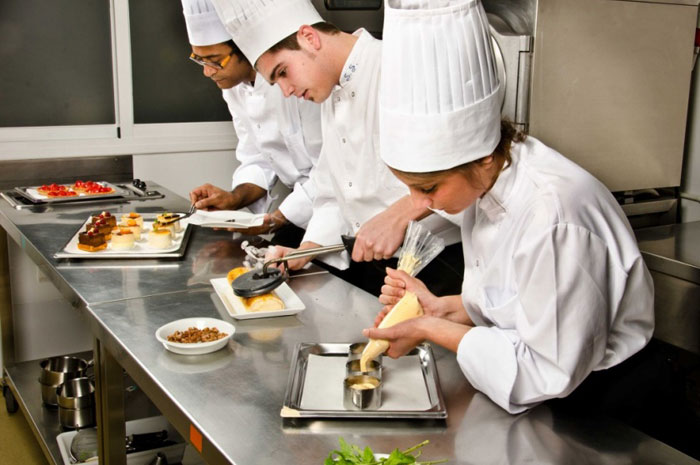 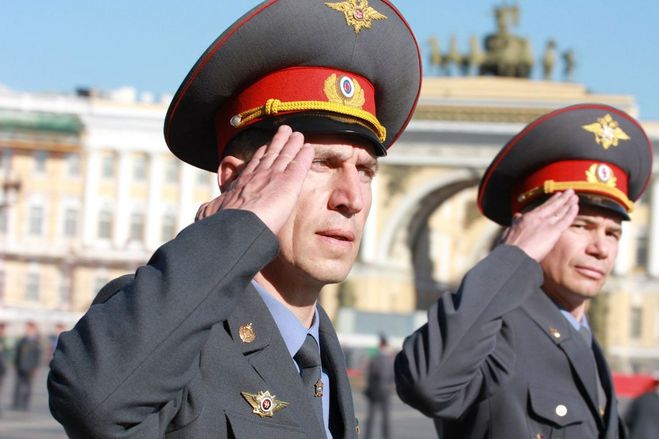 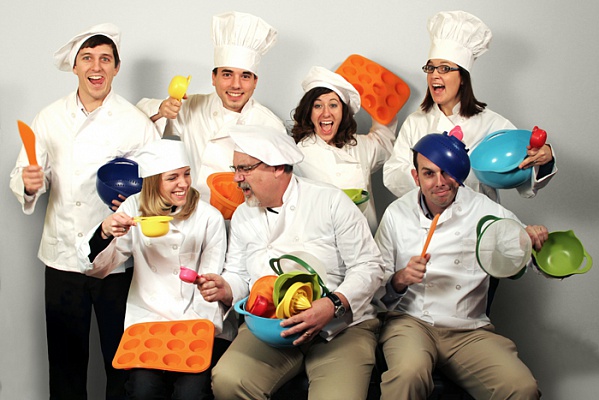 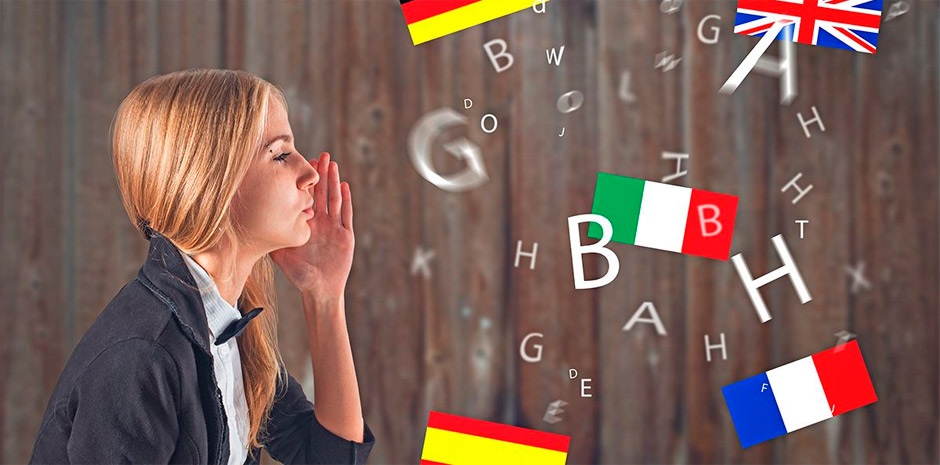 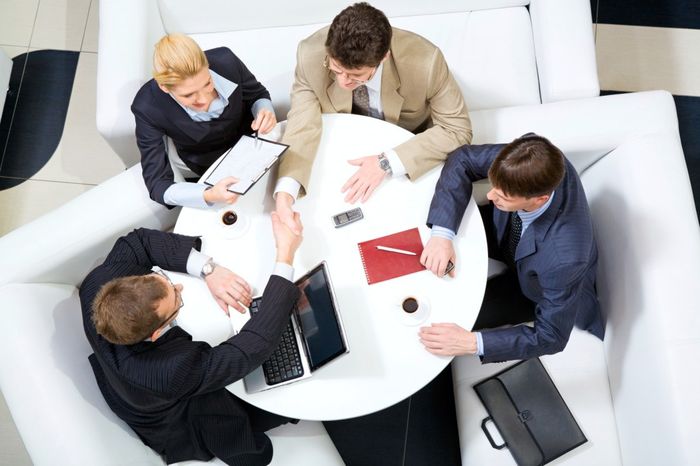 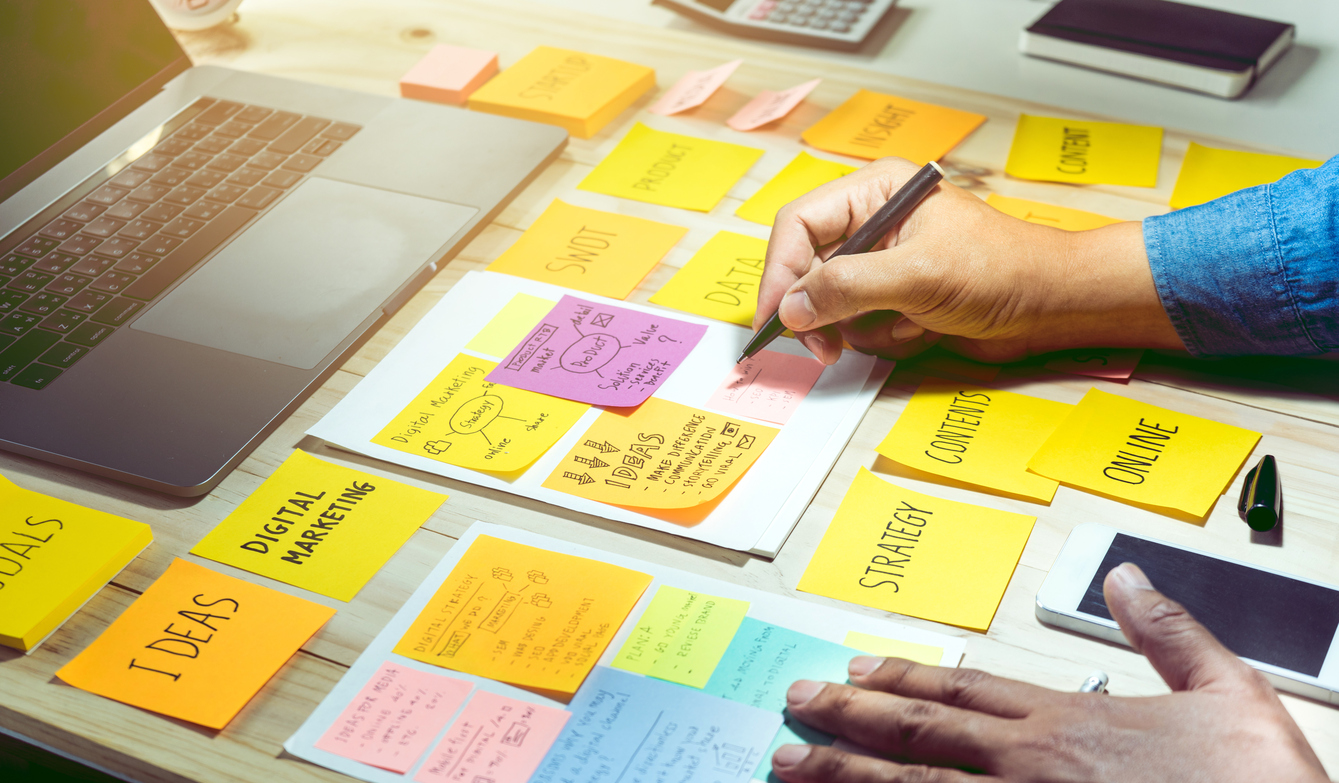 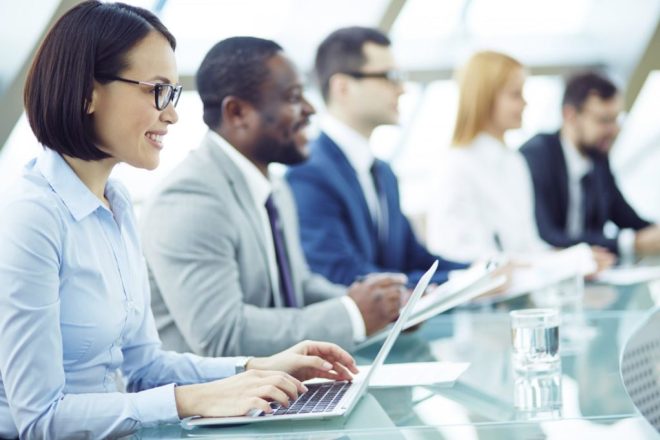 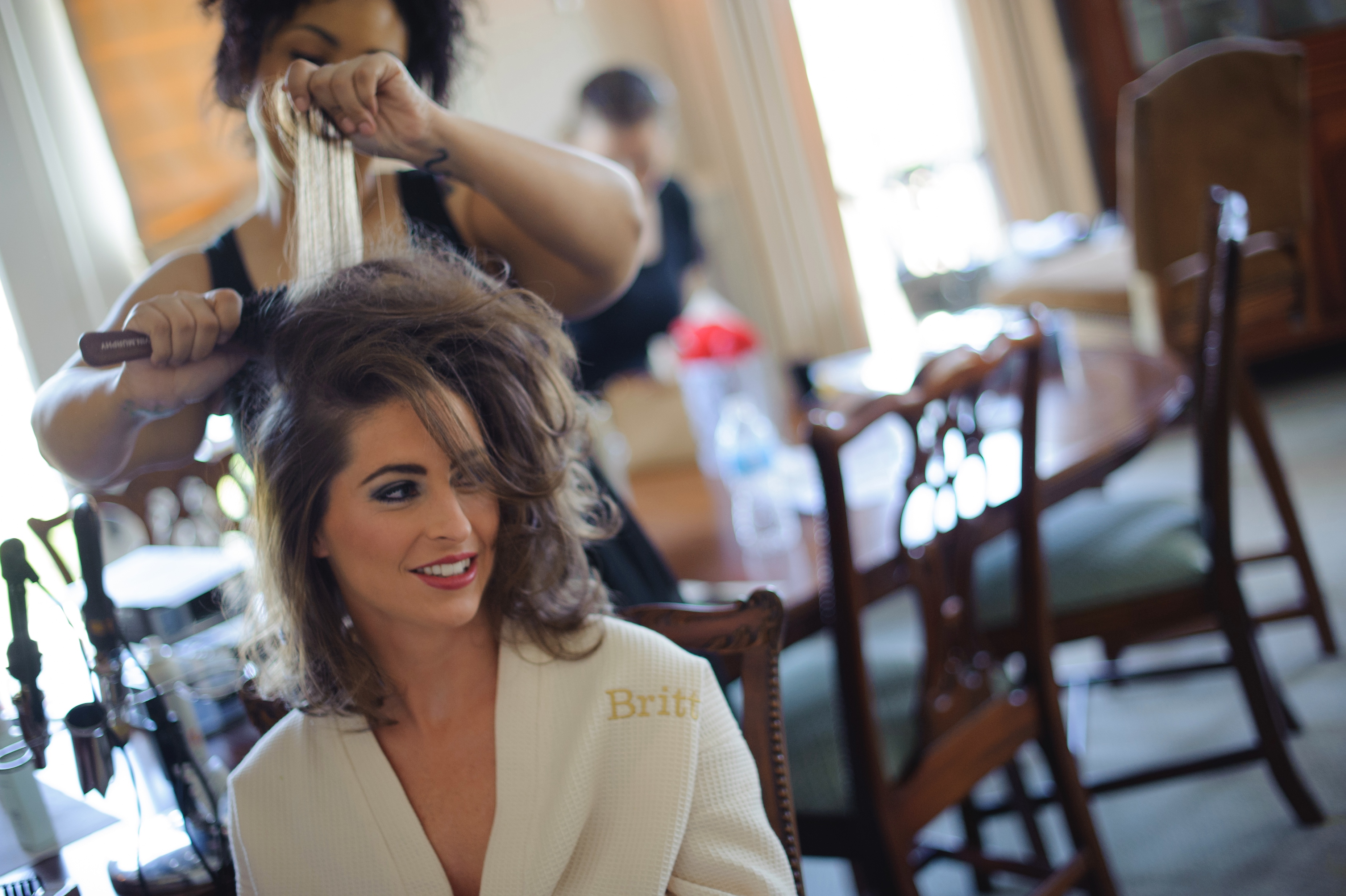 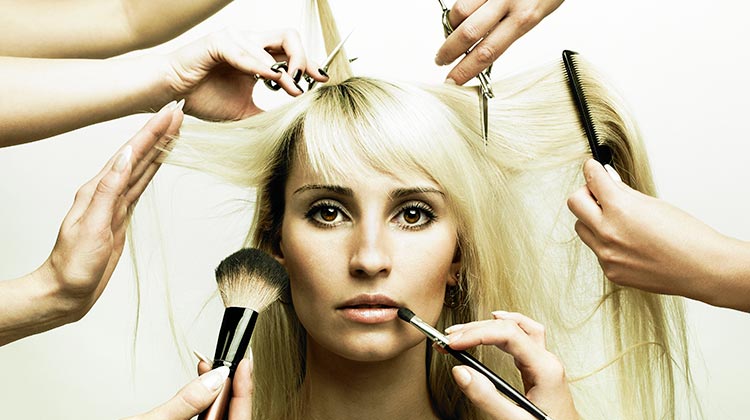 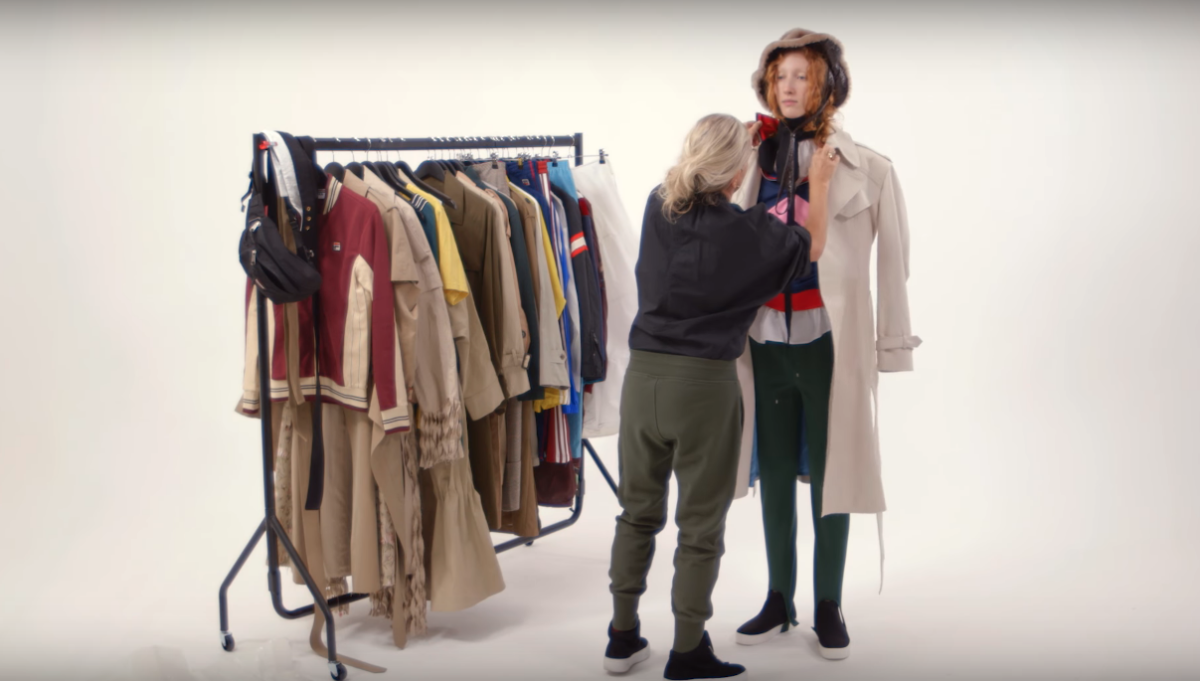 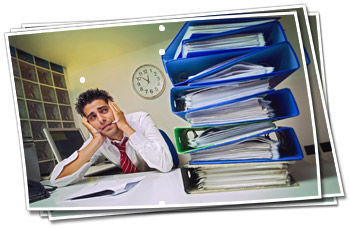 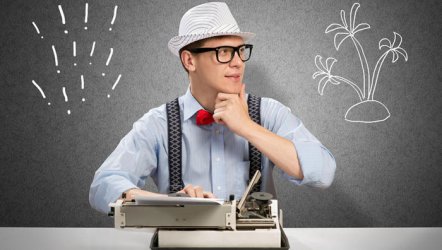 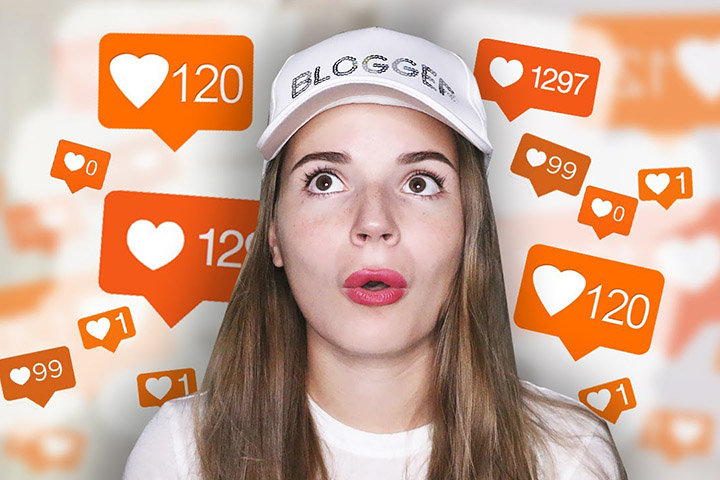 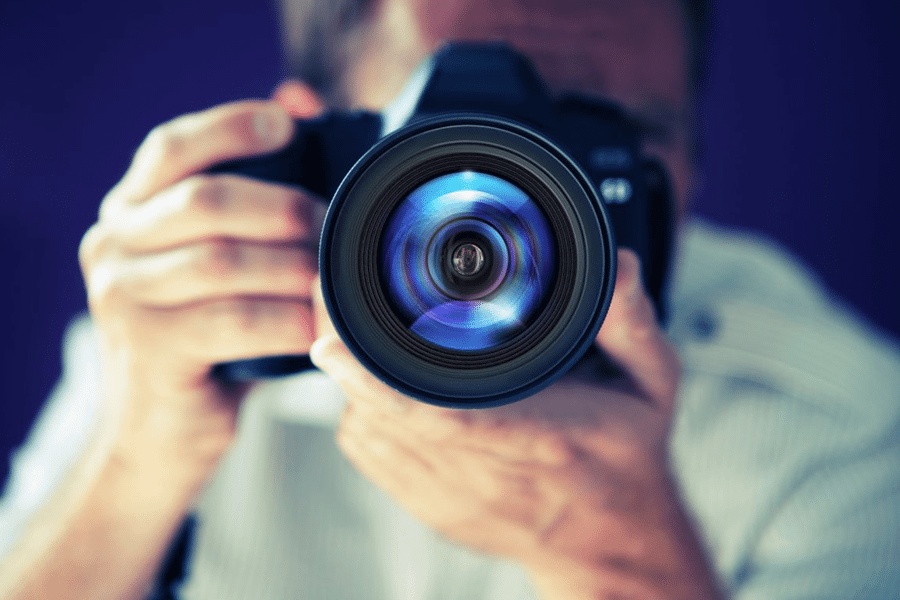 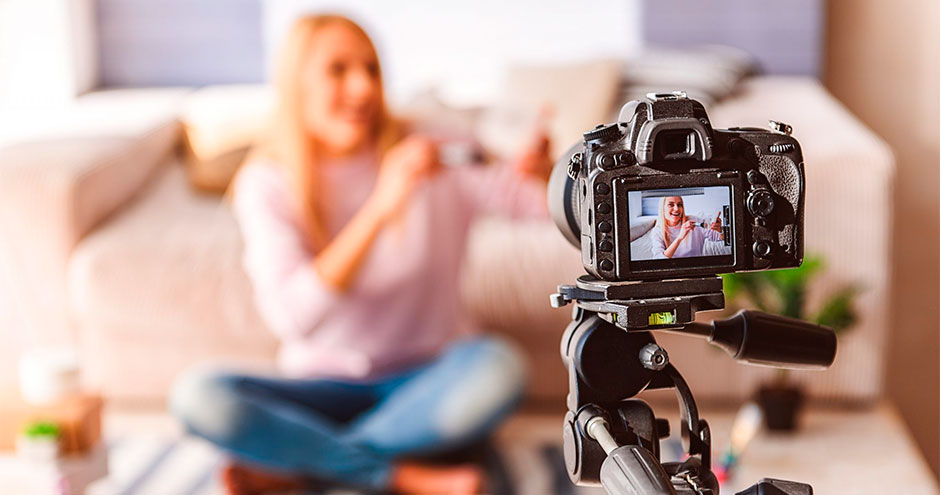 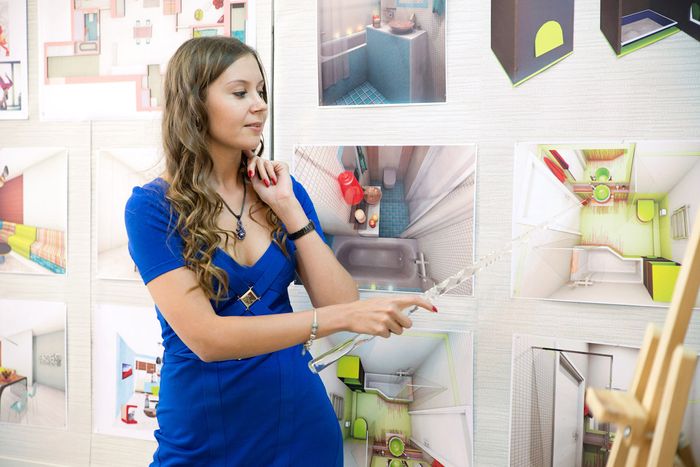 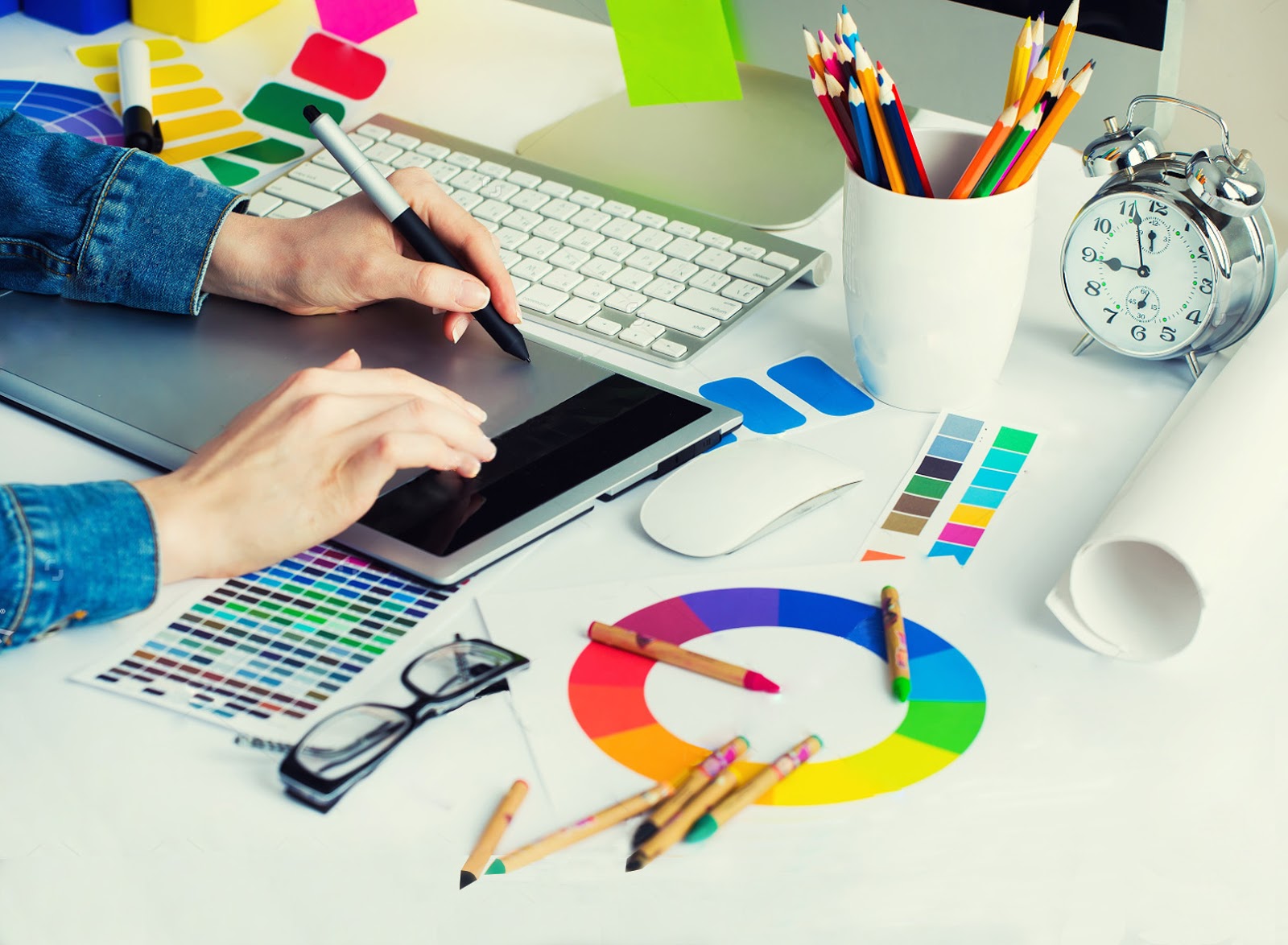 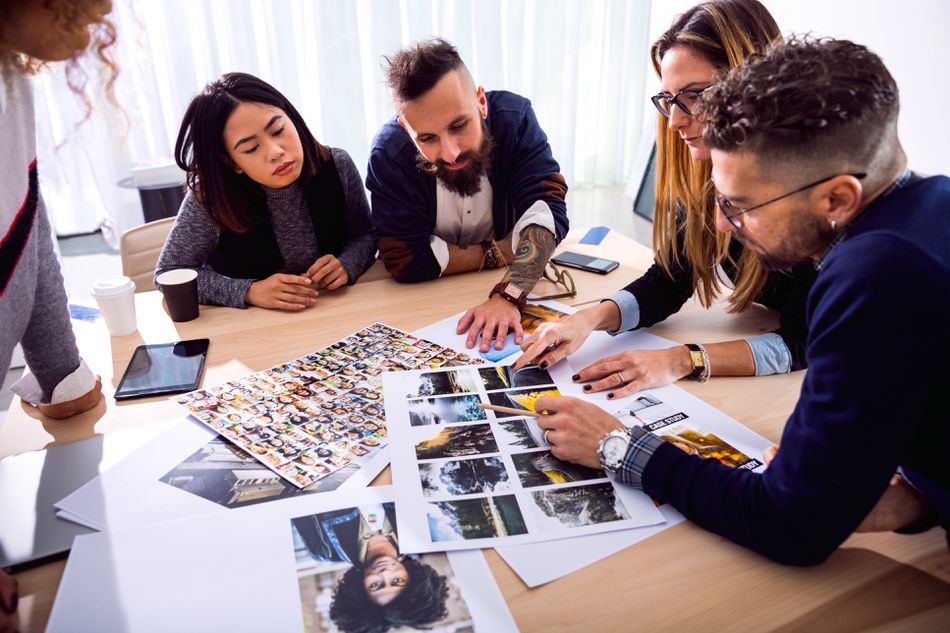 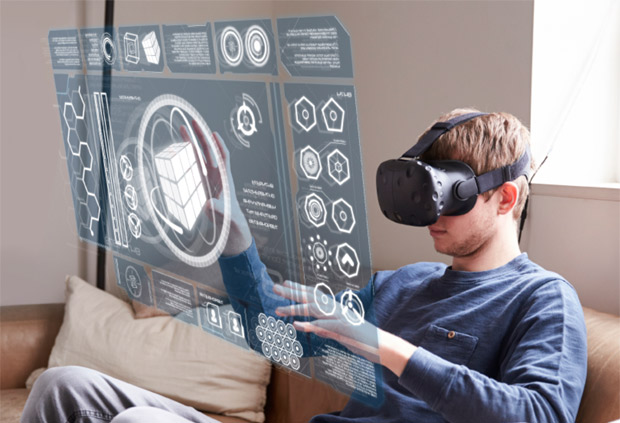 Спасибо за внимание